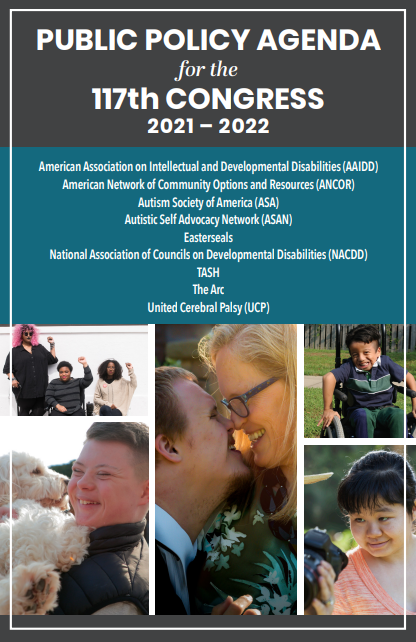 The National Public Policy Agenda of the Intellectual and Developmental Disabilities Advocates
Partners in Policymaking October 2022
Compiled and Presented by
Tony Anderson, Executive Director, VMRC
Program Policy Agenda
Civil Rights 
Community-Based Long Term Supports and Services 
Developmental Disabilities 
Direct Support Professionals 
Education 
Employment, Training, and Wages 
Health Care 
Medicaid 
Social Security/Income Maintenance
Civil Rights: Rights and Protections
Discrimination 
Civil Rights 
Disability Rights
Fully Accessible Programs
Supported Decision-Making 
Protection and Advocacy
Children in Foster Care
Stop Aversive Interventions 
Oversight of abuse and neglect 
Abuse in Public Policy 
Rights of Persons with Disabilities (CRPD) 
Service/Emotional Support Animals
[Speaker Notes: Protect against forms of discrimination based on disability, ethnicity, race, sex, pregnancy, gender identity or expression, sexual orientation, religion, familial status, age, language, national origin, genetic information, or any other protected status;

Protect and Promote existing civil rights laws:
Americans with Disabilities Act (ADA); 
Individuals with Disabilities Education Act (IDEA); 
Fair Housing Act; 
Civil Rights of Institutionalized Persons Act (CRIPA); 
the Rehabilitation Act; Help America Vote Act (HAVA); 
National Voter Registration Act (“motor voter”); 
Matthew Shepard and James Byrd, Jr. Hate Crimes Prevention Act; 
Genetic Information Nondiscrimination Act; 
Air Carrier Access Act; and 
Section 1557 of the Patient Protection and Affordable Care Act

Protect the authority of and increase funding for federal government entities that enforce disability rights laws, including the 
Equal Employment Opportunity Commission (EEOC), and 
civil rights offices in the Departments of Justice, Health and Human Services, Housing and Urban Development, Labor, Education, and Transportation

Ensure that federal government programs and services are fully accessible and navigable, with high-quality customer service;

Advance the use and recognition of supported decision-making agreements and state legislation fostering and respecting the use of supported decision-making and other less restrictive alternatives to full guardianship and/or conservatorship; 

Protect, enhance, and ensure adequate funding for federal protection and advocacy programs for people with disabilities

» Preserve and enhance legislation and social programs that protect the rights of children and youth with disabilities, particularly those who are served by foster care systems;

Prohibit the use of aversive interventions including chemical and mechanical restraints. Prohibit the use of seclusion, prone restraint and other restraints that restrict breathing and are life-threatening, and any physical restraint where a person does not pose an immediate danger to themselves or others. Support sanctions for improper use of restraint or any use of seclusion;

 » Provide protection and oversight for cases of abuse and neglect as well as provide training to prevent abuse and neglect; 

» Ensure that legislation, regulations, and policies addressing issues such as physician-assisted suicide, stem cell research, end-of-life care, organ transplants, and research on human subjects includes protections against abuse and discrimination on the basis of disability;

 » Promote and protect equal rights of children and adults with disabilities in all parts of the world, by supporting the ratification of the UN Convention on the Rights of Persons with Disabilities (CRPD); and 

» Ensure access to service animals including emotional support animals to promote full participation in the community for all individuals with disabilities.]
Civil Rights: Voting Rights Reform
[Speaker Notes: » Provide strong enforcement of and adequate funding for HAVA to address the right of people with disabilities to vote privately and independently in any federal election, to rectify continuing failures to meet the provisions of the law, and to make recommendations for improvement; 
» Ensure that any new voting reform legislation provides equal and full access to voting systems and polling places for voters with disabilities and does not disenfranchise voters with disabilities regardless of their guardianship status; 
» Address potential barriers to voting for people with disabilities including voter identification requirements, changes in voting methods and/or voting technology, accessibility, and polling place closures; 
» Fully implement laws that protect the voting rights and access of people with disabilities, including the Americans with Disabilities Act (ADA), HAVA, the Voting Accessibility for the Elderly and Handicapped Act, the National Voter Registration Act, and the Voting Rights Act; and 
» Incentivize automatic voter registration when receiving a driver’s license or state ID card, or upon reaching legal voting age]
Person-centered and self-directed;
Personal Assistance & Technology Services
Individualized 
Inclusive, Integrated, and Accessible settings; 
Sustainable Workforce
Fix Medicaid Institutional Bias
Olmstead and HCBS 
Innovative Home Monitoring; 
Long term Support Benefits
Disabled Military Child Protection Act of 2014.
Community-Based Long Term Supports and Services
[Speaker Notes: » Expand, modernize, and, where appropriate, maintain national policies that provide individualized supports. Such supports should encourage individual control of services, self-sufficiency, and personal responsibility among our constituents. Such a system should avoid the need for people to impoverish themselves to qualify for services. Supports and services must be: 
• Person-centered and self-directed;
• Inclusive of personal assistance services and technology appropriate for each individual; 
• Designed and implemented to meet individual needs; 
• Widely accessible; and 
• Provided in the community in inclusive and integrated settings; 
» Advocate for a quality, well compensated and sustainable workforce to ensure that community LTSS can be fulfilled; 
» Promote development of legislation consistent with the goals of inclusive participation, self-determination, personal responsibility, community integration, and independence including reversing the institutional bias in Medicaid, so that community living is the first and preferred option; 
» Ensure adequate funds for federal monitoring, enforcement, and implementation of the U.S. Supreme Court’s Olmstead decision and the Home and Community Based Services (HCBS) Settings Rule; 
» Provide incentives to community-based organizations to utilize innovative technologies to enhance delivery of supports and services, such as home monitoring and communications technologies, with appropriate privacy and ethical safeguards; 
» Amend federal law to allow federal employee pension and survivor benefits to be paid to a trust established for an individual with a disability to allow for the long term support of the individual; and 
» Ensure full implementation of the Disabled Military Child Protection Act of 2014, which allows military pension and survivor benefits to be paid to a trust for an individual with disabilities to allow for the long term support of the individual.]
DD Act Programs 
Training and Assistance: DD Act programs
Protection and Advocacy Authority 
PNS to collect data & analyze state programs
Fund the Title II Family Support program
Fund the Title III Program for Direct Support Workers
Fund self-advocacy leadership 
Develop more evidence-based supports
Developmental Disabilities
[Speaker Notes: » Ensure that the work of the three Title I DD Act programs (University Centers for Excellence in Developmental Disabilities, Protection and Advocacy Agencies, and State Councils on Developmental Disabilities) reaches and sustains the goals of self-determination, inclusion, and integration for people with IDD in community settings; 
» Protect and significantly increase funding for programs authorized under the DD Act, including 1) State Councils on Developmental Disabilities; 2) Protection and Advocacy agencies; 3) University Centers for Excellence in Developmental Disabilities; 4) Family Support; and 5) Projects of National Significance; 
» Protect and expand the authority and funding for national membership organizations to provide training and technical assistance to their respective DD Act programs; 
» Protect and expand the authority of the Protection and Advocacy agencies to use all available remedies to monitor and investigate abuse, neglect, and deaths of people with IDD including all types of litigation, including class action litigation, on behalf of our constituents wherever they live; 
» Protect ongoing national research efforts and provide opportunities for investments in new and innovative research as needed through the Projects of National Significance, including data collection on national and state expenditures on programs for people with IDD; 
» Fund the Title II Family Support program and provide a formula grant to every state with a separate authorization and appropriations line item; 
» Fund the Title III Program for Direct Support Workers to address the direct support workforce shortage and improve the recruitment, training, support, and retention of a qualified direct service professional workforce in each state; 
» Ensure additional federal funding for self-advocacy leadership activities directed by self-advocates with appropriate organizational and infrastructure supports; and 
» Support legislation to develop evidence-based supports and services for individuals with IDD.]
Paid a living wage/benefits; 
Address contributors to the workforce crisis
Pay staff for person-centered services; 
Pay DSPs good wages, etc.
Increase available workers, 
Fast Effective Background Checks
Direct Support Professionals (DSPs)
[Speaker Notes: Ensure adequate funding so that direct support professionals are paid a living wage, including appropriate benefits; » Require that the Centers for Medicare and Medicaid Services (CMS) incentivize states to develop and implement a plan to address all relevant components that drive the crisis, including low wages and reimbursement rates, high turnover, and inadequate training; » Require state reimbursement rates for services to incorporate any local, state, and federal minimum wage increases or changes in employment standards; » Ensure adequate reimbursement rates to cover services including appropriate staffing levels to ensure the provision of person-centered services; » Ensure financial support, including payment of wages, to provide pre-service and in-service training and other relevant educational opportunities for direct support professionals to meet the diverse needs of individuals with disabilities; » Implement programs aimed at the direct support labor market to increase the pool of available workers, including individuals with disabilities, and improve recruitment, retention, training, and supervision of direct care professionals to better serve individuals with disabilities, and through use of appropriate waivers or statutory changes to allow immigration of qualified workers; and » Ensure inexpensive and timely access by families, providers, and states to federal criminal background checks for anyone employed in the disability service system]
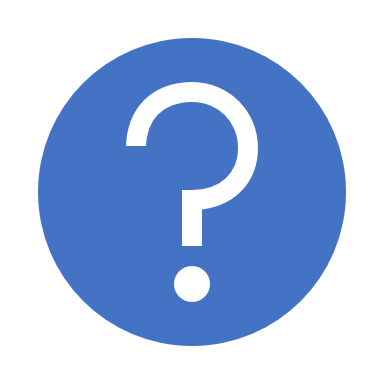 Questions
Equity in Special Education for students of diverse backgrounds; 
Civil rights: students placed by districts in private schools;
Educators serve and support diverse learners in inclusive settings; and 
Training: positive behavioral supports
Education Overarching
[Speaker Notes: Overarching » Ensure non-discrimination in special education in order to avoid inappropriate over- or under-identification of disability and the overuse of segregated settings or disciplinary actions for students of diverse backgrounds; » Ensure that civil rights data collection in schools includes students with disabilities placed by districts in private schools;
Ensure special education course-work and practicum experiences for all general education candidates to receive full teaching licensure and certification so that all educators and staff are prepared to serve and support diverse learners in inclusive settings; and » Ensure that teacher preparation programs include introduction to positive behavioral supports]
Education Discipline, Restraint, Seclusion, and Aversive Interventions
Require schools to work to de-escalate rather than call for police; 
Our school to prison pipeline: support reentry to community schools; 
No Corporal Punishment;
Parental notification of discipline on the same day; 
Funding: positive behavioral supports training; 
Police trained in positive behavioral supports, no disciplining students;
No violations of due process, civil liberties, ADA, etc.
[Speaker Notes: » Prohibit harmful disciplinary practices such as unwarranted suspensions, expulsions, and referrals to the juvenile justice system and require schools to work to de-escalate minor school infractions rather than call for police department assistance; 
» Address the over-representation of students with disabilities in the school to prison pipeline, and support appropriate services and successful reentry to community schools; 
» Prohibit corporal punishment; chemical, mechanical, and physical restraints; seclusion; or other interventions that compromise student health and safety. Ensure that parents are notified of all incidents of discipline, restraint, and/or seclusion on the same day; 
» Provide funding and require school personnel to be trained in positive behavioral supports; 
» If police or school resource officers (SROs) are used in schools, require that they be trained in positive behavioral supports and are prohibited from disciplining students; and 
» Ensure that measures intended to protect the safety of students and school personnel do not violate due process, civil liberties, and the right to reasonable accommodations, or result in profiling of students based on disability or other status.]
Education Early Childhood, Early Intervention, and Preschool Programs
Mandate the early intervention (EI) programs under IDEA (Part C);
Increase Child Find Programs etc. for early detection and access to services;
Conduct research from EI through college to help students with disabilities learn; 
EI in their natural environments, including preschool and childcare programs; 
Include technology needs in the Individualized Family Service Plan (IFSP), as appropriate; and 
Ensure access to inclusive opportunities for early childhood education, including funding for the Child Care Block Grant
[Speaker Notes: Early Childhood, Early Intervention, and Preschool Programs 
» Mandate the availability of early intervention programs under IDEA (Part C);
» Increase funding for early intervention and preschool programs; 
» Enhance the development, implementation, and execution of Child Find Programs and other related resources to ensure early detection and early access to services; 
» Ensure adequate funds are allocated to conduct research and the development and implementation of evidence-based practices from early intervention through postsecondary education to support learning of students with disabilities; 
» Ensure that young children with disabilities receive early intervention services in their natural environments, including preschool and childcare programs; 
» Ensure coverage of technology needs (including Internet access) in the Individualized Family Service Plan (IFSP), as appropriate; and 
» Ensure access to inclusive opportunities for early childhood education, including funding for the Child Care Block Grant]
Education Elementary and Secondary Education Individuals with Disabilities Education Act (IDEA)
Reauthorize IDEA to guarantee of a free appropriate public education (FAPE) in the least restrictive environment (LRE); 
Fully fund all components of IDEA and provide increased funding for Part C, Head Start, etc.
Ensure that school choice initiatives comply with IDEA 
Align the age of transition services to be consistent with the pre-vocational provisions in the WIOA of 2014;
Require schools to coordinate with state vocational rehabilitation (VR) 
Ensure appropriate assessments for all students with disabilities ;
EI service to be culturally competent flexible approaches for individual needs; 
Expand assistive tech and ensure portability to the home and community and beyond the school years.
Put the burden of proof on school systems rather than parents in appeals and allow courts to reimburse parents expert witness fees.
[Speaker Notes: Reauthorize IDEA in a way that enhances the guarantee of a free appropriate public education (FAPE) in the least restrictive environment (LRE); 
» Fully fund all components of IDEA and provide increased funding for Part C, Head Start, and other early intervention programs; 
» Ensure that school choice initiatives including public charter schools, vouchers, and voucher-like programs (including but not limited to traditional vouchers, education savings accounts, tuition tax credits/scholarships, or microgrants) comply with IDEA as well as the accountability provisions under ESSA and do not adversely affect public education by diverting public funds to private schools or reducing revenue through preferential tax treatment; 
» Align the age of transition services to be consistent with the pre-vocational provisions in the Workforce Innovation and Opportunity Act (WIOA) of 2014; 
» Strengthen transition from school to adult life by requiring schools to coordinate with state vocational rehabilitation (VR) agencies in the implementation of transition individualized education program (IEP) requirements and WIOA provisions; 
» Ensure appropriate assessments for all students with disabilities by developing universally designed assessments that accurately measure the progress of students with disabilities; 
» Ensure appropriate early intervention services and culturally competent assessments to prevent inappropriate classifications; 
» Promote universal design for learning guidelines in curriculum and in educational practices so that instructional goals, methods, materials, and assessments incorporate flexible approaches that can be customized and adjusted for individual needs; 
» Expand the design and use of assistive technology as appropriate for all students, including ensuring coverage of technology needs (including internet access and devices) in the IEP, and ensuring portability to the home and community and beyond the school years, as appropriate;
 » Amend IDEA’s due process provision to place the burden of proof on school systems rather than parents; » 
Amend IDEA to allow courts to reimburse parents’ or guardians’ expert witness fees incurred as part of the due process proceedings;]
Education Elementary and Secondary Education Individuals with Disabilities Education Act (IDEA) continued
Amend IDEA: self advocacy skills & student involvement in the IEP process;
Ensure LRE, due process, transition, cultural competence, full implementation of IEPs and penalties for non-compliance.
Amend (614(d)) to ensure that a student could have a funded plan for developing a robust communication system;
Portability/stability of federally guaranteed services of IEPs; 
Require accurate reporting of who graduates with a high school diploma.
[Speaker Notes: » Amend IDEA to provide more emphasis on teaching self advocacy skills and encourage greater student involvement in the IEP process; 
» Ensure monitoring and enforcement of the major components of IDEA, including LRE, due process, transition, cultural competence, and individualized IEPs, are properly and fully implemented, and ensure authorized penalties for non-compliance are enforced; 
Amend IDEA’s IEP provision (614(d)) to ensure that, in the case of a child of any age who does not yet have a symbolic mode of communication (oral language, augmentative communication system, and/or manual signs) which they use fluently over a full range of communicative functions, a funded plan for developing a robust communication system for that child becomes a part of the IEP to include multiple use technologies, consistent with the Americans with Disabilities Act (ADA) Title II and Section 504 of the Rehabilitation Act; 
» Amend IDEA to provide better portability of federally guaranteed services and promote stability in the implementation of IEPs; and 
» Require states to accurately report the numbers of students served by IDEA, by disability category, who graduate with a regular high school diploma.]
Education Every Student Succeeds Act (ESSA)
Full implementation of ESSA: 
Full participation of students with disabilities in assessing the state and local education agencies (LEAs) report cards; 
Required assessments that are aligned with the challenging state academic standards for the grade in which the student is enrolled; 
State Education Agencies (SEAs) must publicly justify the exceeding of 1% cap allowing for alternate assessment aligned with alternate academic achievement; and 
Funding and full implementation of the early childhood provisions
[Speaker Notes: Ensure full implementation of ESSA through appropriate funding, enforcement, and monitoring of all provisions, including: 
• Full participation of students with disabilities in assessment, accountability systems, and reporting systems, including transparency about school performance for students with disabilities in state and local education agencies (LEAs) report cards; 
• Required assessments that are aligned with the challenging state academic standards for the grade in which the student is enrolled; 
• Appropriate justification for State Education Agencies (SEAs) to exceed the 1% cap on the number of students with the most significant cognitive disabilities who take an alternate assessment aligned with alternate academic achievement standards; and 
• Funding and full implementation of the early childhood provisions]
Education Postsecondary Education
Fully fund disability provisions in Title VII of the Higher Education Opportunity Act (HEOA; 
Full access to all forms of federal financial aid; 
Full access to academic courses and the full range of campus programs and activities, including integrated housing; 
Colleges to accept a student’s high school documentation of disability when seeking accommodations; 
Disclose information on the types of support services to help students and their families in selecting a school; and 
Strengthening Career and Technical Education for the 21st Century Act.
[Speaker Notes: Fully fund disability provisions in Title VII of the Higher Education Opportunity Act (HEOA), including the Model Comprehensive Transition and Postsecondary Programs for Students with Intellectual Disabilities and Coordinating Center, National Technical Assistance Centers, and Programs to Provide Students with Disabilities with a Quality Higher Education; 
» Ensure students with disabilities, including those with intellectual and developmental disabilities, have access to all forms of federal financial aid; 
» Ensure that all students with disabilities have access to academic courses and the full range of campus programs and activities, including integrated housing; 
» Require colleges to accept a student’s relevant formal documentation of disability from high school when seeking accommodations so students are not required to undergo new costly evaluation to re-prove existence of a disability; 
» Ensure that information is made publicly available on the types of support services offered to help students and their families in selecting a school; and 
» Ensure proper implementation of provisions of the Strengthening Career and Technical Education for the 21st Century Act on career and technical education regarding greater inclusion and access for students with disabilities.]
Education Personnel and Apprenticeships
Ensure greater accessibility and availability of apprenticeship programs for people with disabilities, provided they are time limited and comply with the federal definition of competitive integrated employment.
[Speaker Notes: Personnel » Expand and improve in-service and pre-service personnel preparation under Part D of IDEA, ESSA, and the HEOA to address the growing special education workforce crisis; » Ensure that teacher preparation programs build a competent workforce of teachers equipped to instruct diverse learners; » Develop programs to expand the pool of undergraduates majoring in education who are prepared to educate all students in their classroom including students with disabilities; and » Include the recruitment and retention of teachers with disabilities as part of any federal diversity initiatives. 
Apprenticeships » Ensure greater accessibility and availability of apprenticeship programs for people with disabilities, provided they are timelimited and comply with the federal definition of competitive integrated employment.]
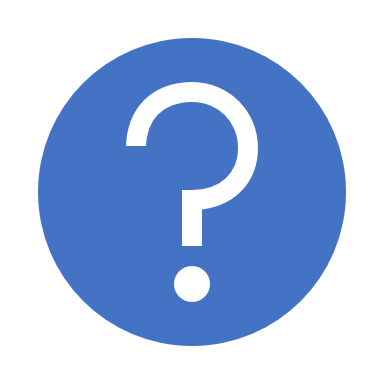 Questions
Employment, Training, and Wages Competitive Integrated Employment
Implement the Workforce Innovation and Opportunity Act (WIOA),
“Employment First” to increase competitive integrated employment;
Create incentives for private sector employers; 
Create incentives (including transportation) to expand work opportunities; 
Transition from subminimum wages and nonintegrated environments, to training required by WIOA; 
Put in place comprehensive transition services and safeguards for people with disabilities affected by this shift; 
Full compliance under the Fair Labor Standards Act and other federal non-discrimination requirements; and
Increase federal minimum wage to increase economic security.
[Speaker Notes: » Support implementation of the Workforce Innovation and Opportunity Act (WIOA), toward maximizing employment outcomes, and improving transition outcomes, for people with IDD; 
» Support “Employment First” policies as a strategy to increase opportunities for competitive integrated employment of individuals with IDD as the preferred outcome; 
» Build infrastructure and create incentives for private sector employers or other solutions that will expand work opportunities for individuals with significant disabilities in competitive integrated employment; 
» Create incentives for states to expand work opportunities for individuals with disabilities, particularly those with significant disabilities, in competitive integrated employment, including necessary individualized transportation options so that individuals can maintain employment; 
» Expand training and technical assistance to community rehabilitation providers to transition from the use of subminimum wages and nonintegrated environments, including career counseling and information about training opportunities required by WIOA; 
» Build infrastructure and supports needed to phase out the use of subminimum wage including putting in place comprehensive transition services and appropriate safeguards to protect the interests of any people with disabilities affected by this shift; 
» Conduct oversight on and strengthen the Department of Labor’s monitoring of compliance under the Fair Labor Standards Act and other federal non-discrimination requirements; and 
» Increase and index the federal minimum wage to increase economic security for people with disabilities and their families.]
Program Policy Agenda Employment, Training, and Wages - Vocational Rehabilitation
Increase funding for state vocational rehabilitation (VR) programs
build infrastructure and create incentives for employers that will expand work opportunities; and 
Ensure that state VR programs have trained personnel.
[Speaker Notes: » Increase funding for state vocational rehabilitation (VR) programs significantly above the required Consumer Price Index (CPI) level to ensure:
 investment in transition to postsecondary opportunities, 
supported employment, 
customized employment, 
and workforce development programs that help our constituents find and keep jobs and have more career options; 
build infrastructure and create incentives for employers that will expand work opportunities; and 
» Ensure that state VR programs have trained personnel available to suggest the option of self-employment and the capacity to assist consumers with the design, start-up support, and implementation of Self-Employment Plans]
Employment, Training, and Wages Procurement and Contracting
Modernize the Javits-Wagner-O’Day (JWOD) Act 
Direct federal funds toward funding competitive integrated employment; 
Create federal procurement preferences for all employers who employ people with disabilities;
Federal government contractors to prioritize the hiring of employees with disabilities.
[Speaker Notes: Modernize the Javits-Wagner-O’Day (JWOD) Act to expand competitive integrated employment opportunities and ensure that people with significant disabilities remain a priority for participation in the program; 
» Ensure that federal funds are directed toward funding competitive integrated employment; 
» Expand employment opportunities by establishing federal procurement preferences for all employers who employ people with disabilities; and 
» Assure that federal agencies with oversight require federal government contractors to prioritize the hiring of employees with disabilities, including individuals with IDD, and continue to focus efforts on increasing requirements for hiring those with the most significant disabilities, including access to such annual hiring and retention data]
Employment, Training, and Wages Employment Standards and Benefits
Support policies that expand workplace flexibility; 
Assure that part-time, supported, or periodic employees are included in any proposal that expands or extends fringe benefit coverage;
Mandate employers to provide a reasonable amount of paid sick leave and requiring payers to recognize these costs in their reimbursement rates.
[Speaker Notes: Employment Standards and Benefits 
» Support policies that expand workplace flexibility; 
» Assure that part-time, supported, or periodic employees are included in any proposal that expands or extends fringe benefit coverage; and 
» Expand access to family and medical leave and support paid leave policies, including by mandating employers to provide a reasonable amount of paid sick leave and requiring pay]
Employment, Training, and Wages Other
Full access to work programs, including business development opportunities; 
Provide training and technical assistance to service providers; 
Link youth transition services to CIE internships and apprenticeships; 
Streamline the federal hiring processes, strengthening affirmative action requirements, and improving education and recruitment efforts; and 
Fully implement the HCBS waiver program and 1915(i) option to promote competitive integrated employment.
[Speaker Notes: Assure that people with IDD can access all relevant work programs, including business development opportunities; 
» Provide training and technical assistance to service providers for the purpose of expanding and improving their capacity to provide supported employment, customized employment, and other supports and services that will enhance opportunities for integrated employment consistent with best, promising, and emerging practices; 
» Require the Department of Labor’s Employment and Training Administration to link youth transition services to support competitive integrated employment using youth resources, including internships and apprenticeships; 
Increase the number of people with disabilities employed by the federal government and federal contractors through streamlining hiring processes, strengthening affirmative action requirements, and improving education and recruitment efforts; and 
» Fully implement the Medicaid Home and Community-Based Services (HCBS) waiver program and State Medicaid plan Section 1915(i) option to promote competitive integrated employment.]
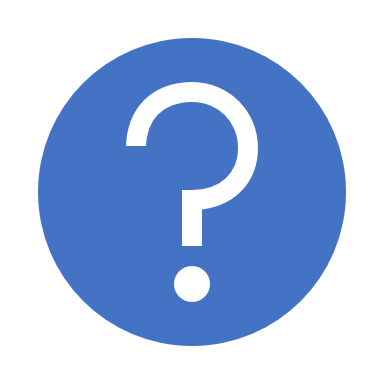 Questions
Health Care Affordable Care Act (ACA)
Protect ACA provisions for coverage and benefits must be protected; 
ACA should be funded to accomplish the significant goals of the Act for PWD; 
Full implemtation of health benefits requirements, including habilitation; 
Individual care coordination for individuals with disabilities, particularly those who have complex and chronic health care needs; 
Expand vision and dental coverage under the ACA; 
Support policies that promote universal coverage;
Transparency in health plan selection and network capacity; 
Fund primary and secondary prevention and wellness programs for PWD.
[Speaker Notes: Affordable Care Act (ACA) » Ensure that the ACA is not further diminished through partial or full repeal or regulatory changes. In particular, the provisions that meet the needs of our constituents for quality, accessible, appropriate, comprehensive, affordable, portable, and non-discriminatory coverage and benefits must be protected; » Ensure that the ACA is adequately funded to accomplish the significant goals of the Act for our constituents; » Ensure that the Department of Health and Human Services fully implements the essential health benefits requirements, in particular habilitation; » Fund demonstration programs to implement individual care coordination for individuals with disabilities, particularly those who have complex and chronic health care needs; » Expand vision and dental coverage under the ACA; » Support policies that promote universal coverage; » Ensure that there is transparency in health plan selection and that plans have an adequate network of providers and access to medical and other specialists; » Protect the Prevention and Public Health Fund and increase funding for primary and secondary prevention and wellness programs for individuals with disabilities;]
Program Policy Agenda: Health Care Affordable Care Act (ACA)
Ensure privately run wellness programs do not discriminate against PWDs; 
Reduce health care disparities experienced by people with IDD; 
Expand funding for training of all health care providers about the needs of children and adults with disabilities; 
Ensure that people have access to affordable prescription drugs that meet their individual health care needs; 
Ensure that all demonstration pilot grants address the needs of people with disabilities; and 
Ensure access to accessible nutrition and exercise resources and programs.
[Speaker Notes: » Ensure that privately run wellness programs do not discriminate against people with disabilities or health conditions;
 » Reduce health care disparities experienced by people with IDD; 
» Expand funding for training of all health care providers about the needs of children and adults with disabilities, including best practices to promote health and wellness, cultural competency, practices to prevent secondary conditions, and systems to help transition youth with disabilities to adult care providers; 
» Ensure that people have access to affordable prescription drugs that meet their individual health care needs; 
» Ensure that all demonstration pilot grants address the needs of people with disabilities; and 
» Ensure access to accessible nutrition and exercise resources and programs.]
Health Care Medicaid/Medicare/Children’s Health Insurance Program (CHIP
Protect existing health care entitlements under Medicare and Medicaid, including Medicaid expansion;
Ensure that there is seamless transition between Medicare, Medicaid, and the health insurance exchanges.
Expand access and ensure Medicare is responsive to the unique health care needs of PWD; 
Expand vision and dental coverage under Medicaid, Medicare, and CHIP; 
Eliminate Medicare’s 2-year waiting period – taking 24 months after receipt of SSDI benefits; 
Eliminate Medicare’s “in the home” restriction for coverage of mobility devices; 
Add a long term supports and services benefit, and improve the notice and appeal rights in the Medicare program;
Protect funding of CHIP to ensure continued access to affordable coverage for children;
Require CMS to authorize off-the-shelf, multiple-use technology to support PWD.
[Speaker Notes: Protect existing health care entitlements under Medicare and Medicaid, including Medicaid expansion; » Ensure that there is seamless transition between Medicare, Medicaid, and the health insurance exchanges to ensure continuity of care when an individual’s income or job situation changes; » Expand access to, and ensure that cost-cutting strategies do not compromise access to durable medical equipment, including complex rehabilitation technology and other rehabilitative therapies and services, and that Medicare is responsive to the unique health care needs of our constituents; » Expand vision and dental coverage under Medicaid, Medicare, and CHIP; » Eliminate Medicare’s 2-year waiting period under which people with disabilities qualify for Medicare coverage 24 months after receipt of Social Security Disability Insurance (SSDI) benefits; » Eliminate Medicare’s “in the home” restriction for coverage of mobility devices (e.g., wheelchairs and scooters) for those with expected long term needs; » Improve the benefits available to Medicare beneficiaries, ensure affordability, add a long term supports and services benefit, and improve the notice and appeal rights in the Medicare program; » Protect funding of CHIP to ensure continued access to affordable coverage for children; and » Require the Centers for Medicare and Medicaid Services (CMS) to authorize payment for commercial, off-the-shelf, multiple-use technology to support people with disabilities]
Health Care Mental/Behavioral Health
Ensure mental/behavioral health services are widely available to people with; 
Training to providers of mental/behavioral health services on IDD issues; 
Training to screen for and ruling out of psychiatric disabilities in people with IDD; 
first responders trained to work with people with IDD who have a behavioral and/or mental health crisis; 
Fully fund the Mental Health Parity and Addiction Equity Act in the ACA
Good rates for mental/behavioral health service providers.
[Speaker Notes: Ensure that the most appropriate mental/behavioral health services are widely available to people with IDD who need them across the lifespan; 
» Provide training to providers of mental/behavioral health services to enable competency in meeting the needs of people with IDD; » Increase training to mental/behavioral health professionals regarding the screening for and ruling out of psychiatric disabilities in people with IDD; 
» Ensure that community-based first responders (e.g., police, emergency medical services, emergency room personnel) are equipped with knowledge about working with people who have IDD and who are experiencing a behavioral and/or mental health crisis; 
» Ensure that the provisions of the Mental Health Parity and Addiction Equity Act along with the mental/behavioral health and substance use services provisions in the ACA are fully funded and implemented; and 
» Ensure sufficient reimbursement rates for mental/behavioral health service providers in order to promote improved access to needed services.]
Health Care Other
Reduce harmful chemical exposures that are associated with IDD;
Ensure access to medical cannabis for people who can benefit from it; 
Recognize developmental and other disabilities as medically underserved populations; 
Improve public health infrastructure to collect data to improve access to health care; 
Provide access to telehealth services that improve health care and access for people with IDD and follow civil rights laws; 
Addressing drug abuse does not place an undue burden on access to pain management medications; 
Strengthen consumer protections to protect people with IDD from unsafe or untested treatments; and
Ensure that medical research is patient-centered in design and implementation
[Speaker Notes: » Reduce harmful chemical exposures that are associated with IDD; » Ensure access to medical cannabis for people who can benefit from it; » Recognize developmental and other disabilities as medically underserved populations; » Improve public health infrastructure to collect data on disability status, race and ethnicity, gender identity, socioeconomic status, and other issues to understand the full scope of health care disparities and the impact of social determinants of health in order to eliminate disparities and improve access to health care; » Ensure a comprehensive approach across all payors to provide access to telehealth services that improve health care and access for people with IDD and follow civil rights laws; » Ensure that measures intended to curb drug abuse do not place an undue burden on access to properly prescribed medications, including pain management medications; » Strengthen consumer protections to protect people with IDD from unsafe or untested treatments; and » Ensure that medical research is patient-centered in design and implementation]
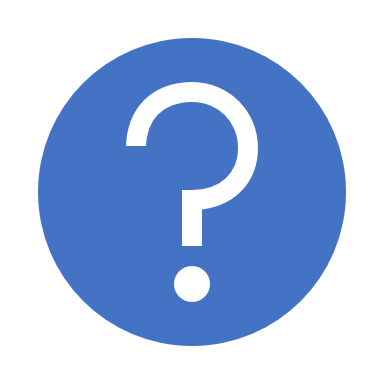 Questions
MediCaid  - Overall Structure
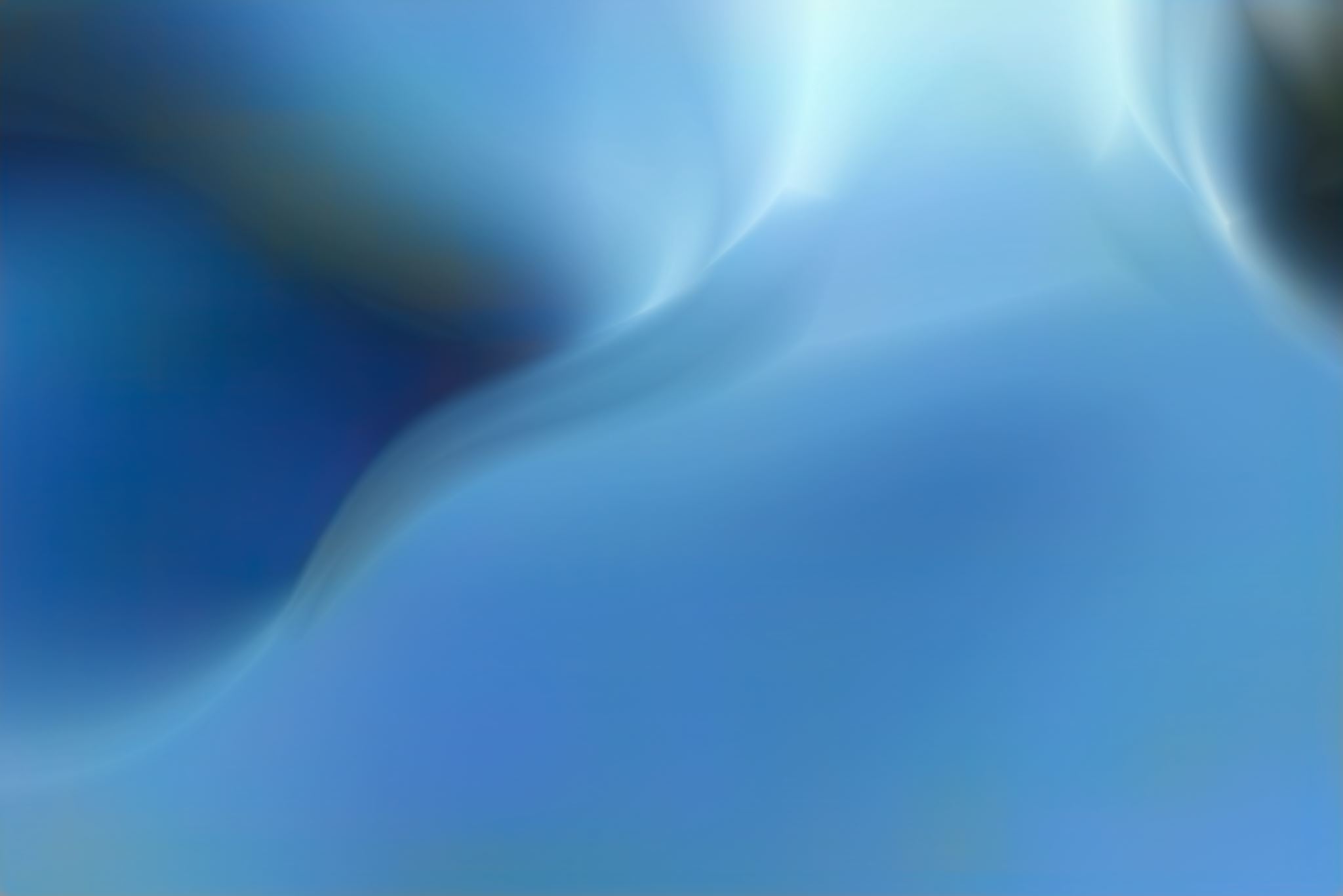 [Speaker Notes: Maintain the individual entitlement to a full range of Medicaid health and LTSS for all eligible children and adults with disabilities; 
» Oppose Medicaid deconstruction or any moves to provide states with flexibility that eliminates basic protections for eligible individuals with developmental disabilities or the imposition of entitlement caps, Medicaid block grants, 
 per capita caps, allocations, allotments, limiting provider taxes, and other proposals that shift costs to states or other mechanisms that cause reductions in eligibility, services, or protections for our constituents; 
» Oppose requirements that Medicaid beneficiaries be employed in order to receive benefits; 
» Oppose policies that would time limit Medicaid benefits; 
» Reject efforts to repeal, weaken, or block implementation of relevant provisions of the ACA; 
» Require the Centers for Medicare and Medicaid Services (CMS) provide thorough, timely, and consistent review of all state plan amendments and waivers and waiver amendments to ensure compliance with the Americans with Disabilities Act (ADA) and Olmstead; and 
» Require CMS and the states to provide full and timely public access to state Medicaid plans and waivers, including current and proposed amendments and related public comment, in formats accessible to stakeholders]
MediCaid  - Eligibility
[Speaker Notes: » Incentivize state implementation and ensure protection of Medicaid expansion as authorized by the ACA; 
» Incentivize state implementation of the option in state Medicaid plans for families of children with disabilities to buy into Medicaid if private health insurance is not available or does not meet their needs; 
» Incentivize full implementation by states of options to establish Medicaid buy-in programs for people with disabilities who work;
 » Ensure that Medicaid eligibility rules and processes do not place undue burdens on applicants and beneficiaries who do not have access to birth or citizenship documentation; 
» Protect and improve the ability of families and individuals to establish trusts to benefit Medicaid eligible beneficiaries with IDD and ensure the integrity of pooled trusts which serve such families and individuals; and Increase the spend-down limit under Medicaid.]
MediCaid  - Benefits
Prohibit issuance or implementation of any regulations that limit or eliminate services; 
Improve and expand access to the Medicaid buy-in program; 
Ensure that Medicaid-eligible children with disabilities continue to obtain health-related services during the school day and receive any necessary accessible, affordable, accountable, and flexible transportation to those services; 
Protect Medi-Medis to ensure that they have timely and affordable access to all medically necessary services; 
Protect the entitlement to the Early and Periodic Screening, Diagnosis, and Treatment (EPSDT) program; 
Expand access to dental and vision services;
Promote policies that ensure adequate networks of providers and access to medical and other specialists;
Require CMS to issue guidance to states that will result in expanded coverage of appropriate assistive technology; 
Ensure Medicaid reimbursement for a 90-day emergency supply of medication for potential disasters, epidemics, etc.
Support the expansion of habilitation services under the Medicaid rehabilitation option and other appropriate options;
Ensure the availability of accessible, affordable, accountable, and flexible transportation to facilitate full community participation.
[Speaker Notes: Prohibit issuance or implementation of any regulations that limit or eliminate services; 
» Improve and expand access to the Medicaid buy-in program; 
» Ensure that Medicaid-eligible children with disabilities continue to obtain health-related services during the school day and receive any necessary accessible, affordable, accountable, and flexible transportation to those services; 
» Ensure protections for people with disabilities who are dually eligible for Medicaid and Medicare to ensure that they have timely and affordable access to all medically necessary services, supports, and medications under Medicaid, Medicare, and Medicare prescription drug plans; 
» Protect the entitlement to the Early and Periodic Screening, Diagnosis, and Treatment (EPSDT) program and support sanctions against states that fail to properly implement it; 
» Expand access to dental and vision services; 
» Promote policies that ensure adequate networks of providers and access to medical and other specialists as needed including access to out of state providers and specialists; 
» Require CMS to issue guidance to states that will result in expanded coverage of appropriate assistive technology and technology-enabled supports for Medicaid beneficiaries, including eliminating barriers to multi-use commercial offthe-shelf technology that could support independent living in the community, and provision of LTSS; 
» Ensure Medicaid reimbursement for a 90-day emergency supply of medication in anticipation of potential disasters, epidemics, or other emergencies; 
» Support the continuation and expansion of habilitation services under the Medicaid rehabilitation option and other appropriate options and ensure that our constituents have supports, services, and training available to teach them to achieve self-determination and increase independence, productivity, and full citizenship through greater mental, physical, and social development; and 
» Ensure the availability of accessible, affordable, accountable, and flexible transportation to facilitate full community participation.]
MediCaid  - Home and Community Based Services
Full implementation of the HCBS settings; 
Mandate HCBS and require a waiver to provide services in institutions; 
Ensure that states plan for services to individuals with IDD who live with aging caregivers and allow reimbursement for future planning services; 
Change Medicaid law so that individuals and families can choose to exercise control over resources to better meet their individual needs;
The equal access rule, which requires rates to be set to ensure equal access to services; 
Ensure the full implementation of the Community First Choice (CFC) Option; 
Ensure full implementation of the amended section 1915(i);
[Speaker Notes: Ensure full implementation and enforcement of the HCBS settings rule for both residential and non-residential services, including adequate funding, technical assistance, appropriate individualized transportation options to ensure community integration, and other necessary supports to states; 
» Change Medicaid law to mandate HCBS and require a waiver to provide services in institutions; 
» Ensure that states have plans to provide services to individuals with IDD who live with aging caregivers or who are in other crisis situations, and allow reimbursement for future planning services; 
» Change Medicaid law so that individuals and families can choose to exercise control over resources to better meet their individual needs; 
» Require CMS to establish policy to include HCBS under the equal access rule, which requires rates to be set to ensure equal access to services; 
» Ensure the full implementation of the Community First Choice (CFC) Option which allows states to provide comprehensive community-based services with an incentive of a six-percent increase in the federal matching rate for such services;
 » Ensure full implementation of the amended section 1915(i) Medicaid state plan option for HCBS that allows states to serve people who do not yet need an institutional level of care;]
MediCaid  - Home and Community Based Services (continued)
Support all other long term services provisions and expansions included in the ACA. 
Revise Medicaid law to require states to serve all federally Medicaid eligible people with IDD;
Enact a requirement that states implement the CFC Option; 
Use HCBS waiver and the 1915(i) option to promote competitive integrated employment; 
Ensure that amount, duration, and scope of HCBS are provided on the basis of individual
Training all providers about the needs of children and adults with disabilities.
[Speaker Notes: » Ensure full implementation of all other long term services provisions and expansions included in the ACA to meet the needs of people with disabilities, including the state rebalancing provisions, expansion of the Money Follows the Person demonstration program, expansion of the Aging and Disability Resource Centers, and the spousal impoverishment provisions; 
» Revise Medicaid law to require states to serve all federally Medicaid eligible people with IDD and not allow states to serve only a subset of the population eligible for intermediate care facilities for individuals with ID and related conditions (ICF/ID) and the related HCBS waivers; 
» Enact a requirement that states implement the CFC Option; 
» Fully implement the Medicaid HCBS waiver program and state Medicaid plan Section 1915(i) option to promote competitive integrated employment; 
» Ensure that amount, duration, and scope of HCBS are provided on the basis of individual need identified through a person-centered planning process; and
 » Expand funding for training of all providers about the needs of children and adults with disabilities, including best practices to promote health and wellness, cultural competency, practices to prevent secondary conditions, and systems to help transition youth with disabilities to adult care providers.]
MediCaid  - Removal of Institutional Bias
Address unmet needs in the community by removing the institutional bias for Medicaid LTSS. 
Institutional bias refers to the fact that most institutional services are mandatory under the Medicaid law while community services provided through waivers are optional; and 
Decouple eligibility for HCBS waivers from eligibility for institutional services.
[Speaker Notes: » Address unmet needs in the community by removing the institutional bias for Medicaid LTSS. 
Institutional bias refers to the fact that most institutional services are mandatory under the Medicaid law while community services provided through waivers are optional; and 
» Decouple eligibility for HCBS waivers from eligibility for institutional services.]
MediCaid  - Portability
Improve Medicaid so that benefits are portable from state to state, so that beneficiaries and families are not disadvantaged or deprived by moving from one state to another; 
Support clarification that states have current authority to facilitate portability; and 
Support a project by CMS to demonstrate interstate portability of benefits with state coordination and cooperation.
[Speaker Notes: Improve Medicaid so that benefits are portable from state to state, so that beneficiaries and families are not disadvantaged or deprived by moving from one state to another; 
Support clarification that states have current authority to facilitate portability; and
 » Support a project by CMS to demonstrate interstate portability of benefits with state coordination and cooperation.]
MediCaid  - Reimbursement Rates
Incentive payments to states of increased federal matching funds for community-based services; 
Ensure that states set and update reimbursement rates annually so that they reflect the actual cost of providing Medicaid funded supports and services.
Ensure rates are sufficient to comply with federal and state mandates
[Speaker Notes: Reimbursement Rates
 » Increase federal funding for HCBS through incentive payments to states of increased federal matching funds for community-based services; 
» Ensure that states set and update reimbursement rates annually so that they reflect the actual cost of providing Medicaid funded supports and services, particularly state and federal mandates, adequate wages and fully funded benefits for direct support professionals, and reimbursement rates and fees for health care practitioners; and 
» Require strong federal oversight of the adequacy of rate setting methodologies to ensure rates are sufficient to comply with federal and state mandates]
MediCaid  - Managed Care
PWD in a managed care system have the right to a person-centered plan; 
Individuals have the right to have their person-centered plan developed by someone they chose.
Fund Health Information Technology (HIT) or Electronic Health Records (EHR); 
Reject proposals to mandate the states to move people with disabilities who are dually eligible for Medicaid and Medicare into managed care programs; 
No mandatory placement of children with disabilities into Medicaid managed care without an approved waiver; 
Provide oversight in states where acute, behavioral health care and/or LTSS are provided through Medicaid managed care or other integrated care programs and expand existing managed care consumer protections;
[Speaker Notes: » Ensure that individuals receiving services in a managed care system have the right to a person-centered plan which is generated by an assessment and a care coordination model which are relevant to the needs of people with IDD; 
» Ensure that individuals have the right to have their person-centered plan developed in conjunction with an entity of the individual’s choosing independent of the provider and the managed care entity (MCE); 
» Recognize the necessity of Health Information Technology (HIT) or Electronic Health Records (EHR) for effective care coordination of acute and long term supports and services for people with disabilities, and provide adequate federal funding assistance; 
» Recognize the paucity of experience and claims data for managed care for LTSS and reject proposals to mandate the states to move people with disabilities who are dually eligible for Medicaid and Medicare into managed care programs until sufficient, reliable claims and outcome data from demonstration projects are collected and analyzed; 
» Maintain the prohibition against the mandatory placement of children with disabilities into Medicaid managed care without an approved waiver; 
» Require CMS to provide strong federal oversight in states where acute, behavioral health care and/or LTSS are provided through Medicaid managed care or other integrated care programs and expand existing managed care consumer protections; 
»]
MediCaid  - Managed Care
Require transparency and meaningful opportunities for stakeholder engagement;
Require CMS to require states to: 
Structure assessment, care coordination, and rate setting methodology to achieve person-centered outcomes; 
Build rate setting methodology by collecting at least 2–3 years of Medicaid (and, as appropriate, Medicare) claims data…
Commission an independent evaluation of managed care programs use this in a state’s renewal request.
[Speaker Notes: » Require transparency and meaningful opportunities for stakeholder engagement during all phases of the development and adoption of financing and service delivery changes, including concept development, contract specifications, evaluation, oversight, and CMS review of waiver applications/state plan amendments; and 
» Require CMS to require states to: 
• Structure assessment, care coordination, and rate setting methodology to include financial incentives to achieve person-centered outcomes consistent with the principles of Olmstead and the ADA; 
• Build rate setting methodology by collecting at least 2–3 years of Medicaid (and, as appropriate, Medicare) claims data, including acute, behavioral health, and LTSS claims, and workforce data as available and appropriate. Acute and behavioral health claims data should not be used to determine costs of LTSS as those supports are not medically based; articulate explicit performance outcome measures and metrics in purchasing specifications and contract language with providers under fee for service or other entities the state uses such as accountable care organizations (ACOs) or MCEs; and 
• Commission an independent evaluation of their managed care programs and other integrated care models and include the findings and conclusions from this evaluation in a state’s renewal request.]
MediCaid  - Medicaid and Children’s Health Insurance Program (CHIP) in the Territories
Move away from capped limits for the Medicaid program (referred to as the Section 1108 cap or Section 1108 allotment); 
increase reimbursement payments (including Federal Medical Assistance Percentage (FMAP)) for both Medicaid and CHIP for the U.S. territories (Puerto Rico, U.S. Virgin Islands, Guam, American Samoa, and Northern Mariana Islands) towards parity with the states; and
provide additional technical assistance to ensure integrity and reporting measures for these critical programs for eligible citizens.
[Speaker Notes: Move away from capped limits for the Medicaid program (referred to as the Section 1108 cap or Section 1108 allotment); 
increase reimbursement payments (including Federal Medical Assistance Percentage (FMAP)) for both Medicaid and CHIP for the U.S. territories (Puerto Rico, U.S. Virgin Islands, Guam, American Samoa, and Northern Mariana Islands) towards parity with the states; and provide additional technical assistance to ensure integrity and reporting measures for these critical programs for eligible citizens.]
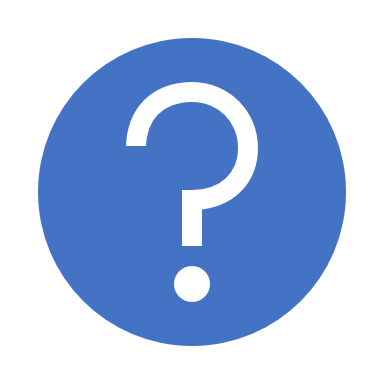 Questions
Social Security/Income Maintenance – Overall Structure
Protect and expand the effectiveness of income support programs; 
Reject any proposal to privatize or otherwise diminish Social Security trust funds or revenues dedicated to the trust funds; 
Support proposals to ensure the long-term solvency (over 75 years) of the Social Security trust funds; 
Support proposals to put Social Security’s Old-Age and Survivors Trust Fund and Disability Insurance Trust Fund on an even financial path by reallocating FICA taxes or creating a single Social Security Trust Fund;
[Speaker Notes: Overall structure 
» Protect and expand the effectiveness of income support programs and their related health coverage programs in the Social Security Act, including the Old Age, Survivors, and Disability Insurance (Title II) programs, SSI (Title XVI) program, Medicare (Title XVIII), and Medicaid (Title XIX); 
» Reject any proposal to privatize or otherwise diminish Social Security trust funds or revenues dedicated to the trust funds; 
» Support proposals to ensure the long term solvency (over 75 years) of the Social Security trust funds through adjustments that spread the costs and preserve current and future benefits, through options such as expanding the earnings that are subject to the Federal Insurance Contributions Act (FICA), increasing FICA rates, or expanding the base of workers who participate in the Social Security system; 
» Support proposals to put Social Security’s Old-Age and Survivors Trust Fund and Disability Insurance Trust Fund on an even financial path by reallocating FICA taxes or creating a single Social Security Trust Fund;]
Social Security/Income Maintenance – Overall Structure
Solvency of the Social Security programs through changes outside of a deficit reduction context; 
Reject proposals cut Social Security benefits 
Recognize that intellectual and developmental disabilities are life-long conditions. 
Maintain SSI and Title II as cash assistance programs that are relevant and viable for children and adults with these conditions
[Speaker Notes: Make adjustments to ensure the solvency of the Social Security programs through changes outside of a deficit reduction context; 
» Reject proposals to increase the retirement age, change the benefit formula, reduce annual cost-of-living adjustments, or otherwise cut benefits Maintain the insurance protections of the Title II programs for people with disabilities; and
 » Recognize that intellectual and developmental disabilities are life-long conditions. 
Therefore, maintain SSI and Title II as cash assistance programs that are relevant and viable for children and adults with these conditions]
Social Security/Income Maintenance - Definition of Disability
No narrowing of disability that leads to the loss of benefits, supports, and services; 
Increase the Substantial Gainful Activity (SGA) level at least to the level used for people who are blind; and 
» Support adherence to a common language of diagnostic terms, including “intellectual disability”, in the Social Security listings to minimize confusion and unintended exclusions from eligibility.
[Speaker Notes: Reject any proposal that would further narrow the definition of disability and lead to the loss of benefits, supports, and services; » Increase the Substantial Gainful Activity (SGA) level at least to the level used for people who are blind; and » Support adherence to a common language of diagnostic terms, including “intellectual disability”, in the Social Security listings to minimize confusion and unintended exclusions from eligibility.]
Social Security/Income Maintenance – Administrative Issues
Fully fund the administrative expenses of SSA; 
 Monitor changes in the processes for determining disability; 
Require SSA to minimize overpayments
Provide oversight to review and improve the representative payee system
[Speaker Notes: » Fully fund the administrative expenses of SSA to ensure that the service needs of the public are met, particularly for people applying for disability benefits and those who request a hearing; 
» Monitor changes in the processes for determining disability and ensure the protection of claimants’ due process rights to an individualized decision, including the right to a full and fair administrative hearing by an independent decisionmaker who provides impartial fact-finding and adjudication; 
» Require SSA to minimize overpayments by establishing an efficiently working, beneficiary-friendly, system for collection of earnings reports and adjustments of benefits payments. Require SSA to waive non-fraudulent overpayments when SSA has failed to notify the beneficiary within a reasonable time period; and 
» Provide oversight to review and improve the representative payee system]
Social Security/Income Maintenance – Supplemental Security Income
Increase the resource limit for SSI; 
Increase the SSI earned and unearned income exclusions; 
Extend Medicaid eligibility for SSI/Medicaid beneficiaries who earn their way into the Title II Disability Insurance program;
Extend eligibility for SSI to refugees, asylees, and other immigrants who are disabled or elderly; 
Ensure adequacy of SSI benefits and remove barriers to independence, community integration, savings, work, marriage, and assistance or support by families (such as the in-kind support & maintenance rules); 
Ensure that SSI beneficiaries can participate in appropriate retirement and savings programs
Expand access to SSI in all territories.
[Speaker Notes: » Substantially increase the resource limit for SSI to at least the level it would have been had it been indexed for inflation since inception. Annually index the SSI resource limit for inflation; 
» Increase the SSI earned and unearned income exclusions to at least the level they would be had they been indexed for inflation since inception, and index for inflation annually thereafter; 
» Extend continued Medicaid eligibility for SSI/Medicaid beneficiaries who earn their way into the Title II Disability Insurance program so that they may continue to have the supports necessary to work; 
» Permanently extend eligibility for SSI to refugees, asylees, and other immigrants who are disabled or elderly; 
» Ensure adequacy of SSI benefits and remove barriers to independence, community integration, savings, work, marriage, and assistance or support by families (such as the in-kind support & maintenance rules); 
» Ensure that SSI beneficiaries can participate in appropriate Individual Development Accounts, retirement plans (such as 401(k) accounts), Achieving a Better Life Experience (ABLE) accounts, and other similar accounts without jeopardizing their eligibility for SSI; and 
» Expand access to SSI in all territories.]
Social Security/Income Maintenance - Retirement, Survivors, and Disability Insurance
» Eliminate the 5-month waiting period for eligibility for Title II disability benefits and eliminate the additional 24-month waiting period for Medicare for Title II beneficiaries with disabilities; 
» Enact an earnings offset work incentive for Title II beneficiaries; and 
» Enact simplification of work incentives, including allowing on-going presumptive re-entitlement to Title II disability benefits and on-going eligibility for Medicare for those who lose benefits due to work but continue to be disabled.
[Speaker Notes: » Eliminate the 5-month waiting period for eligibility for Title II disability benefits and eliminate the additional 24-month waiting period for Medicare for Title II beneficiaries with disabilities; » Enact an earnings offset work incentive for Title II beneficiaries; and » Enact simplification of work incentives, including allowing on-going presumptive re-entitlement to Title II disability benefits and on-going eligibility for Medicare for those who lose benefits due to work but continue to be disabled.]
Social Security/Income Maintenance - Disabled Adult Child (DAC) Benefits
Improve requirements for DAC benefit eligibility to eliminate work disincentives; 
Allow DAC beneficiaries to marry without losing benefits or access to Medicaid or Medicare; 
Exempt DAC beneficiaries from the Family Maximum when they are not living in the household of the parent/spouse; and 
Ensure that individuals who adopt children with special needs are not affected by application of the family maximum with respect to those adopted children.
[Speaker Notes: » Improve requirements for DAC benefit eligibility to eliminate work disincentives;
 » Allow DAC beneficiaries to marry without losing benefits or access to Medicaid or Medicare; » Exempt DAC beneficiaries from the Family Maximum when they are not living in the household of the parent/spouse; and
 » To eliminate potential disincentives for adoption, ensure that individuals who adopt children with special needs are not affected by application of the family maximum with respect to those adopted children.]
Social Security/Income Maintenance - Employment Issues
Provide cash assistance outside of Social Security and SSI to assist working individuals with disabilities in meeting their disability-related costs, regardless of their income or assets; 
Ensure that people who work in subminimum wage or wage-subsidized situations have FICA taxes paid on their behalf and receive appropriate work credits for Title II and Medicare eligibility; 
Changes need to be made to the Ticket to Work and Work Incentives Improvement Act programs. 
PWD should have access to information about work incentives and employment services, benefits counseling, and legal advocacy under the Work Incentives Planning and Assistance (WIPA) and Protection and Advocacy for Beneficiaries of Social Security (PABSS) programs.
[Speaker Notes: » Provide cash assistance outside of Social Security and SSI to assist working individuals with disabilities in meeting their disability-related costs, regardless of their income or assets; » With the aim that everyone should earn at least minimum wage, ensure that people who work in subminimum wage or wage-subsidized situations have FICA taxes paid on their behalf and receive appropriate work credits for Title II and Medicare eligibility; » Enact technical and substantive changes to the Ticket to Work and Work Incentives Improvement Act to ensure the Act operates as intended for our constituents; and » Ensure that beneficiaries have access to information about work incentives and employment services, benefits counseling, and legal advocacy under the Work Incentives Planning and Assistance (WIPA) and Protection and Advocacy for Beneficiaries of Social Security (PABSS) programs]
Social Security/Income Maintenance - Other
Ensure adequate benefit levels and protect buying power through appropriate cost of living adjustments; 
Provide workers who leave the workforce temporarily to care for a family member, including a child or adult with a disability, with a credit toward their future Social Security benefits; 
Eliminate marriage etc penalties in Social Security disability policy; 
Permanently authorize SSA’s authority to conduct demonstration programs with some protections; 
Exclude the AmeriCorps State and National and AmeriCorps National Civilian Community Corps program payments for purposes of determining Title II disability program eligibility and benefit amounts; and 
Support development of interdisciplinary teams of clinicians with specialized developmental and assessment expertise to provide expertise for adjudicators who determine eligibility for disability benefits.
[Speaker Notes: » Ensure adequate benefit levels and protect buying power through appropriate cost of living adjustments; 
» Provide workers who leave the workforce temporarily to care for a family member, including a child or adult with a disability, with a credit toward their future Social Security benefits (currently these workers receive no credit toward their Social Security benefits during the years they are out of the workforce for caregiving, which can greatly reduce any future Social Security benefits); 
» Eliminate marriage and in-kind support & maintenance penalties in Social Security disability policy; 
» Permanently authorize SSA’s authority to conduct demonstration programs, so long as participation is voluntary and beneficiaries are protected from any disadvantage, such as loss of benefits or eligibility, as a result of participating in demonstration projects; 
» Exclude the AmeriCorps State and National and AmeriCorps National Civilian Community Corps program payments for purposes of determining Title II disability program eligibility and benefit amounts; and 
» Support development of interdisciplinary teams of clinicians with specialized developmental and assessment expertise to provide expertise for adjudicators who determine eligibility for disability benefits.]
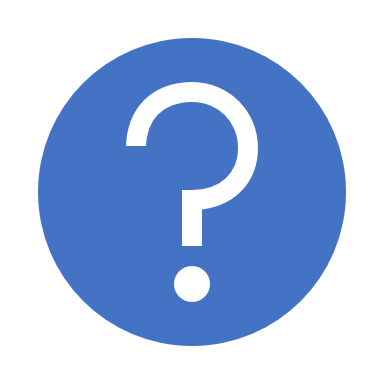 Questions